Body Fluids
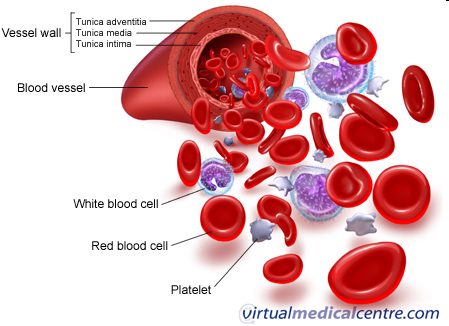 Body fluids (1-25).
8/23/23
1
Body Fluids
Body fluids are liquids originating from inside the bodies of living people.Water makes up approximately 60% of the human body weight (~ 42 L).
Body fluids (1-25).
8/23/23
2
Body Water
“Fluid compartments”
Intracellular fluid
Extracellular fluid
Interstitial fluid
Blood plasma
Lymph
transcellular fluid
Body fluids (1-25).
8/23/23
3
Total Body Water
Body fluids (1-25).
8/23/23
4
Distribution of body fluids
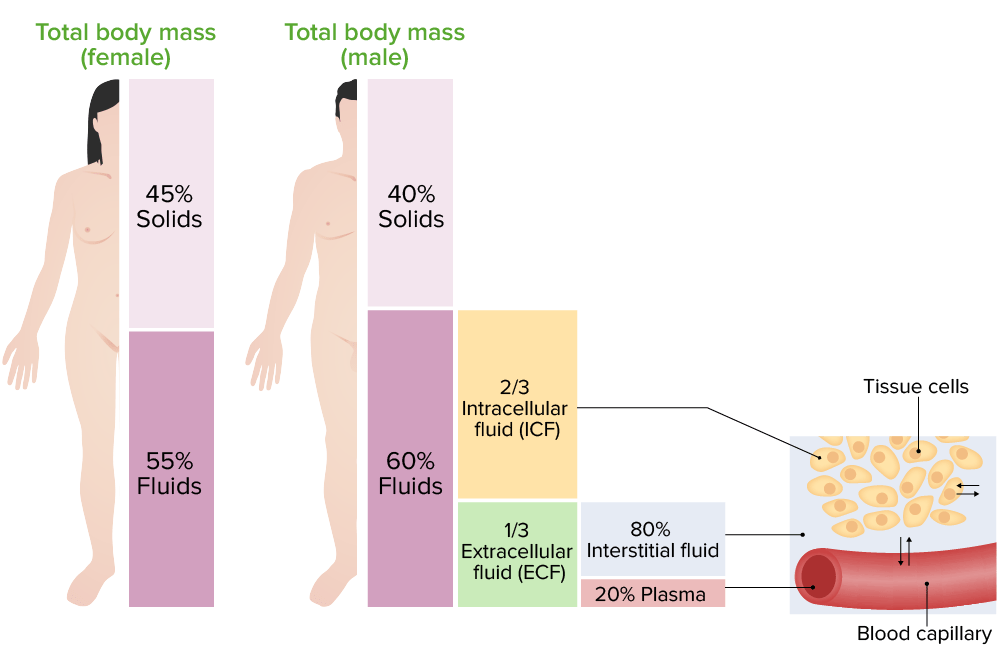 Body fluids (1-25).
8/23/23
5
Distribution of body fluids
ECF include:
Interstitial fluid - the fluid between cells in tissues.
Plasma - the fluid component of blood
Lymph - the fluid in our lymphatic vessels
Transcellular fluids.
Body fluids (1-25).
8/23/23
6
Distribution of body fluids(cont.)
Transcellular fluids:
Cerebrospinal Fluid (CSF) - the fluid within the CNS
Synovial fluid - the fluid within most joints
Peritoneal, pericardial, pleural, pancreatic, intraocular, biliary fluids
Fluid compartments are separated by membranes that are freely permeable to water.
Body fluids (1-25).
8/23/23
7
Composition of body fluids
Sodium
Potassium
Calcium
Magnesium
Chloride
Phosphate
Sulphate
Glucose
 Amino acids
 Fatty acids
 Hormones
 Enzymes
Organic substances
Inorganic substances
Body fluids (1-25).
8/23/23
8
Electrolytes in body fluids
Ions form when electrolytes dissolve and dissociate.

4 General functions:
Control osmosis of water between body fluid compartments. (Loss of sodium, at least initially, leads to loss of water and contraction in the extracellular fluid volume). 
Help to maintain the acid-base balance
Carry electrical current
Serve as cofactors
Body fluids (1-25).
8/23/23
9
Differences between ECF & ICF
Body fluids (1-25).
8/23/23
10
Functions of ICF & ECF
ICF: is vital to normal cell function, it contain solutes such as oxygen, electrolytes and glucose. It provides a medium for metabolic processes. (pH = 7).

ECF: it is the transport system that carries nutrients and waste products from the cell. (pH = 7.4)
Body fluids (1-25).
8/23/23
11
Significance of body fluids
In Metabolic reactions: water inside the cells forms the medium for various metabolic reactions, which are necessary for growth and functional activities of the cells.

In Transport mechanism: Body water forms the transport medium by which nutrients and other essential substances enter the cells and wastes come out of the cells.
Body fluids (1-25).
8/23/23
12
Significance of body fluids (Cont.)
In Temperature regulation : body water plays a vital role in the maintenance of normal body temperature.

In texture of tissues : water inside the cells is necessary for the characteristic form and texture of various tissues.
Body fluids (1-25).
8/23/23
13
Significance of body fluids (Cont.)
In Homeostasis: Body cells survive in the fluid medium called internal environment or milieu interior.
 
Growth and functions of cells: Glucose, amino acids, lipids, vitamins, ions, oxygen etc., in proper quantities in the internal environment.
Body fluids (1-25).
8/23/23
14
Examples of Body Fluids
Ocular Fluid (aqueous humour): is a clear, gelatinous fluid similar to plasma, made up mostly of water (99%), hyaluronic acid, sugar, ascorbic acid and inorganic salts.
Bile secreted from the liver into the duodenum to aid in lipid digestion.   It is composed of water (85%), bile salts (10%), mucus and pigments (3%), fats (1%).
Body fluids (1-25).
8/23/23
15
Examples of Body Fluids (Cont.)
Gastric Juice:  Is a fluid formed in the stomach, used to digest proteins. It is composed of hydrochloric acid (0.5%) and large quantities of potassium and sodium chloride.
Saliva: Is produced by salivary glands in the human mouth.Saliva is composed of water (98%) and the remaining 2% is mucus, electrolytes, enzymes and various antibacterial compounds.
Body fluids (1-25).
8/23/23
16
Examples of Body Fluids (Cont.)
Semen:  Also known as seminal fluid, is the fluid secreted from the male sexual glands.
Sweat:  Is the production of fluid by the sweat glands in the skin. It is made up of mainly water and various dissolved solids.
Body fluids (1-25).
8/23/23
17
Factors affecting body fluids
Water intake & output.
Age:
   % of total body weight.
   Infants (80%), late teen and Adults (60%), 
   old age (40-50%)
Sex:
Adult males: 60%
Adult females: 40-50%
Body fluids (1-25).
8/23/23
18
Factors affecting body fluids (Cont.)
Obesity (adipose tissue):The greater the proportion of adipose tissue, the less the % of water.

Climate.

Habits.

Level of physical activity.
Body fluids (1-25).
8/23/23
19
Body fluids (1-25).
8/23/23
20
Daily intake & output of water
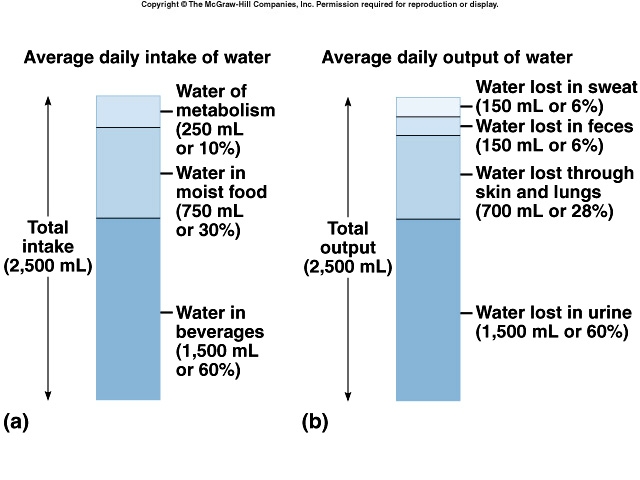 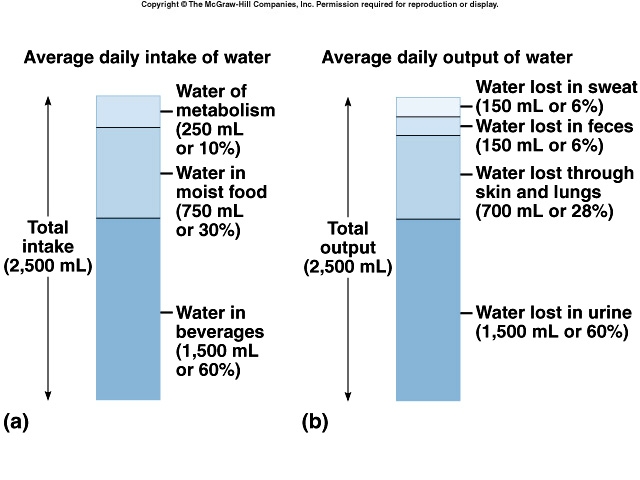 Body fluids (1-25).
8/23/23
21
Water may serve as:
Medium of metabolic reactions within cells.
Transporter of nutrients, waste products, and other substances.
A lubricant.
Shock absorber.
Regulates and maintains body temperature.
Body fluids (1-25).
8/23/23
22
Disorders of Water Balance
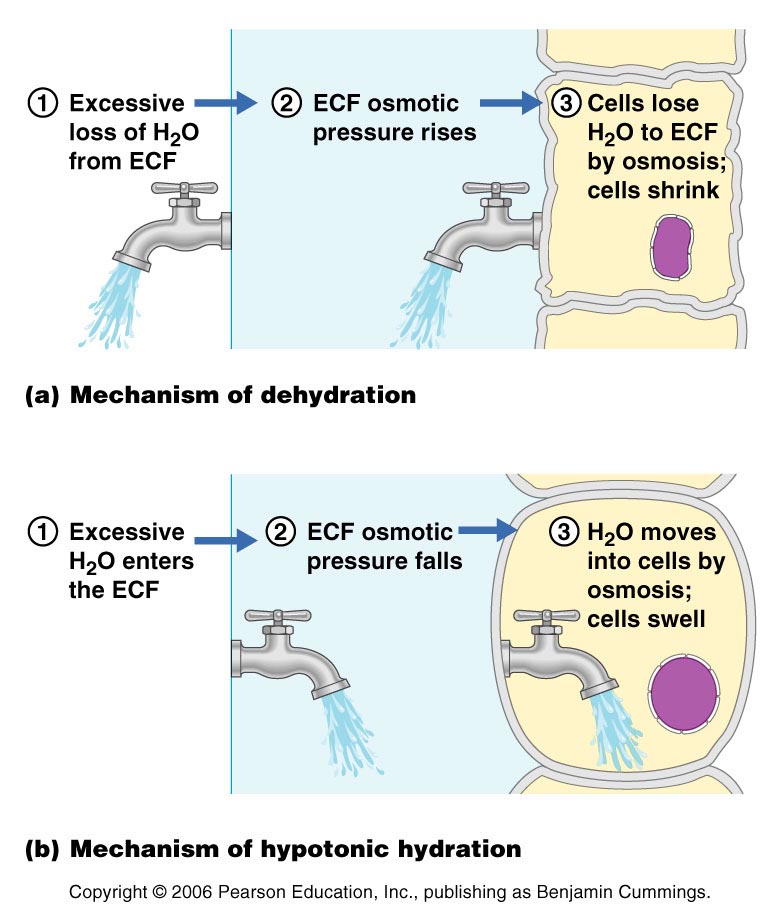 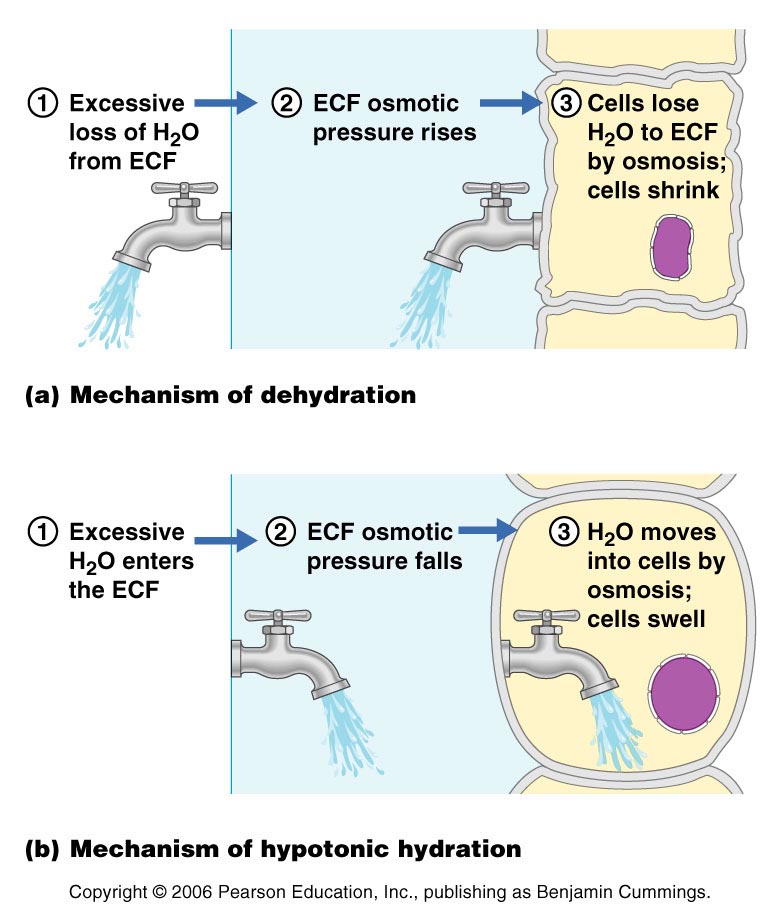 Body fluids (1-25).
8/23/23
23
Dehydration
Loss of water from the body, 
       e.g., vomiting, diarrhea, sweating, & polyuria.
Leads to  in both ECF & ICF volumes.
 Osmolarity in both ECF & ICF.
Body fluids (1-25).
8/23/23
24
Dehydration(cont.)
General signs:
       - Dry tongue.
       - loss of skin elasticity.
       - soft eyeballs (due to lowering of intraocular tension).
       -  blood pressure (if  4-6L loss). 
       -  Hb, &  Hct (packed cell volume).
Treated with fluid replacement (orally, or IV).
Body fluids (1-25).
8/23/23
25